Bài Giảng Điện Tử
Trường mầm non Tuổi Hoa
Lĩnh vực: Phát triển Ngôn Ngữ
Đề tài: Truyện: Món quà của cô giáo
Lứa tuổi: Mẫu giáo Bé 3-4 tuổi
Giáo viên: Trịnh Thanh Hiền
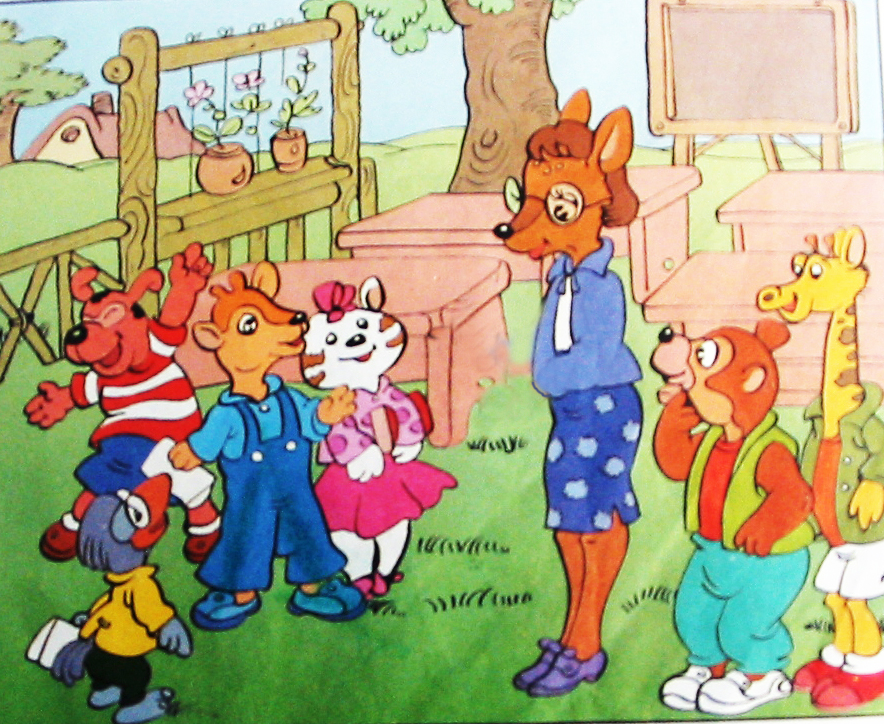 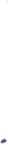 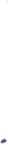 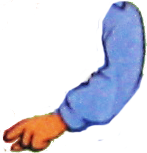 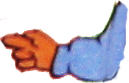 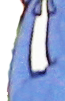 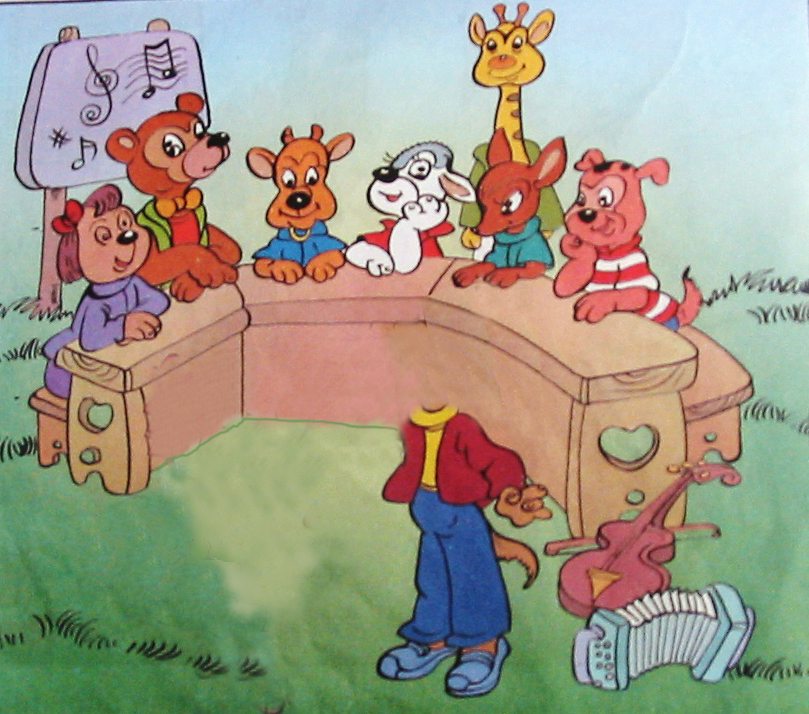 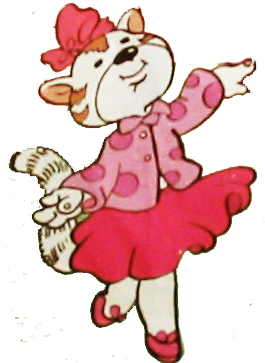 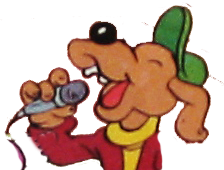 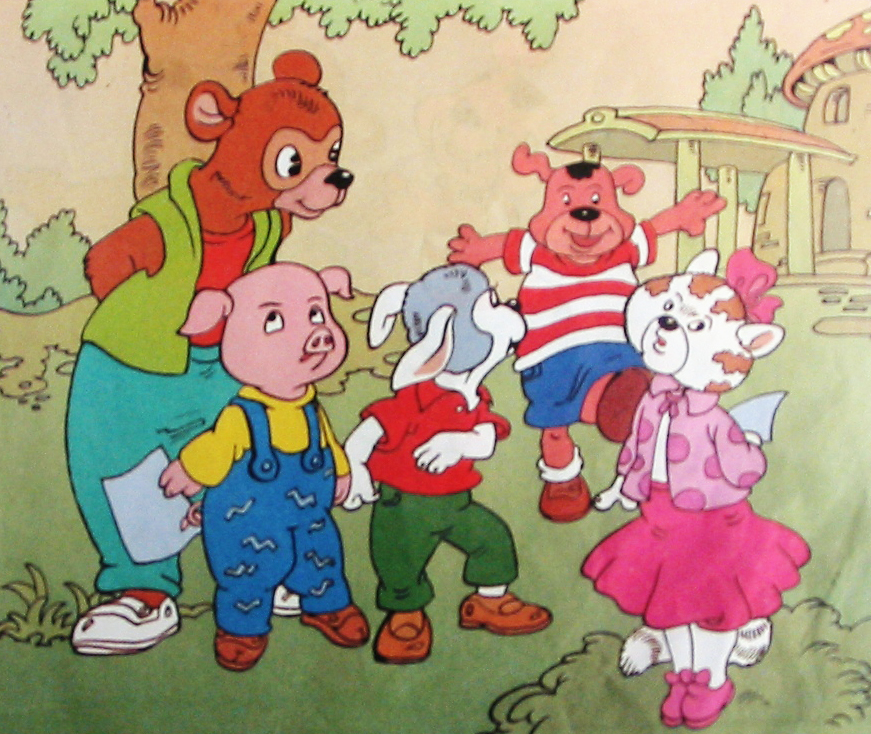 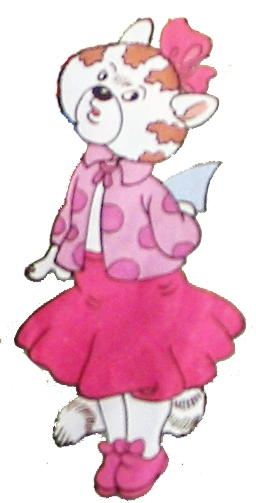 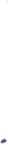 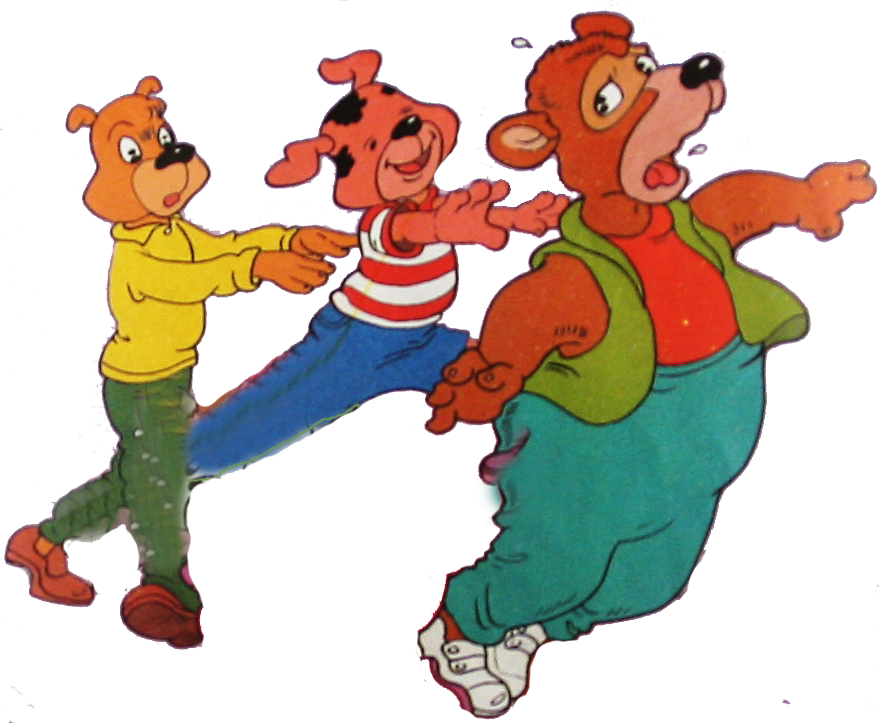 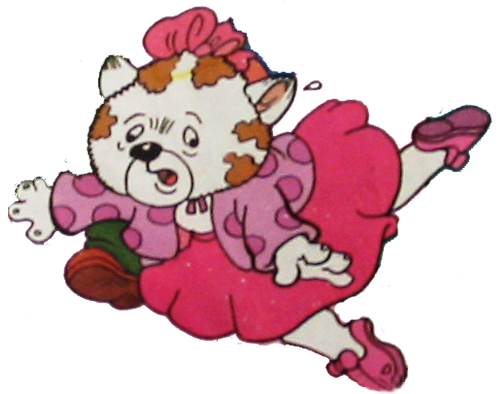 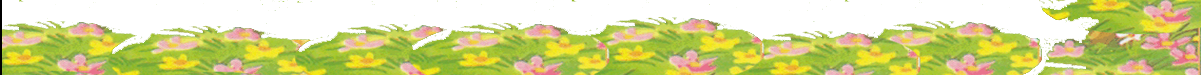 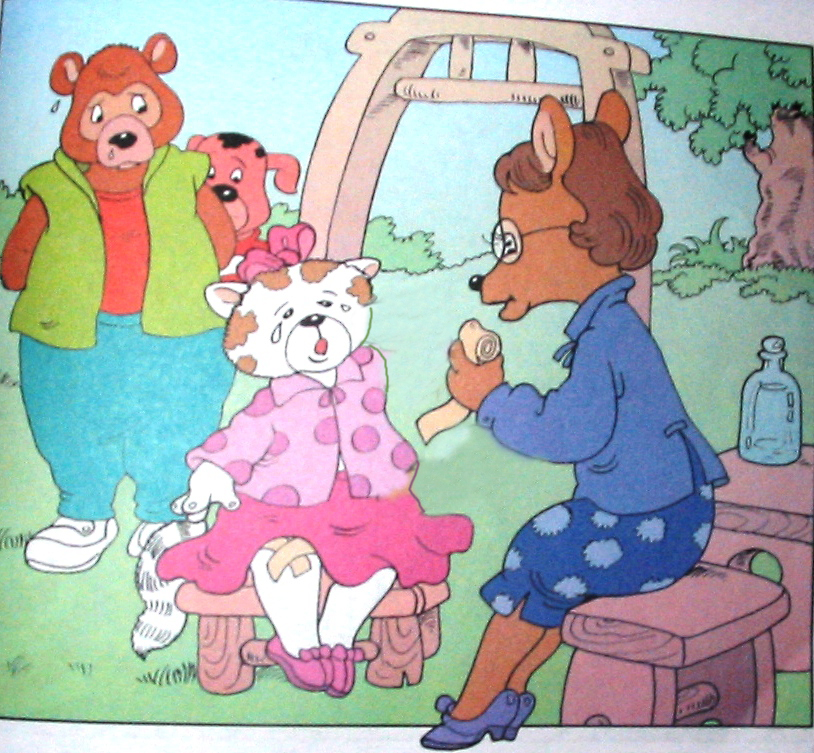 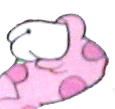 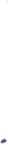 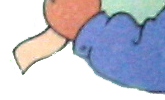 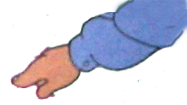 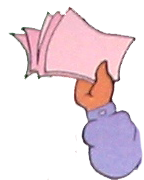 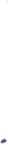 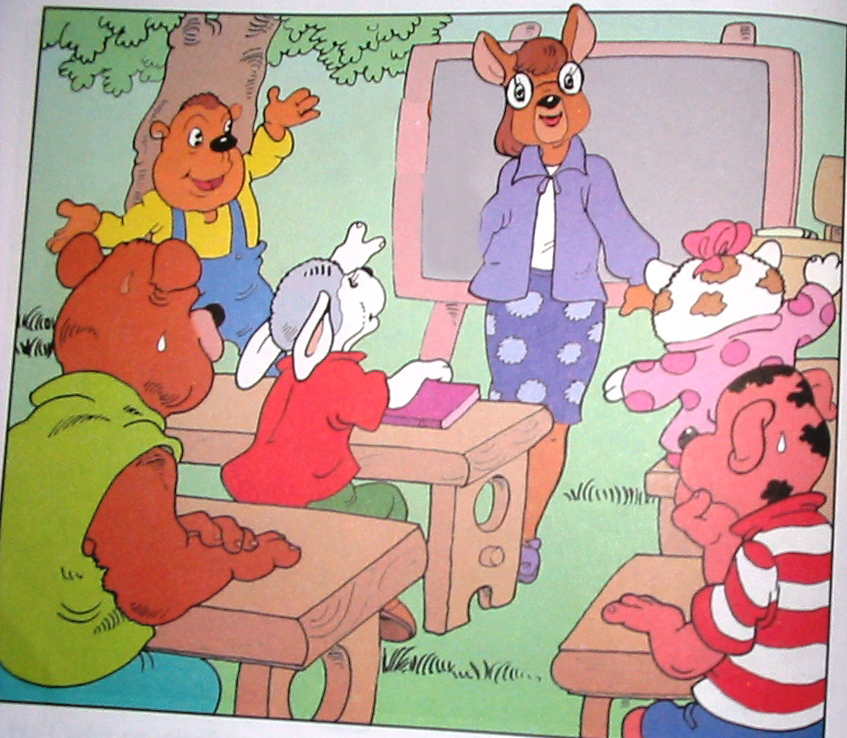 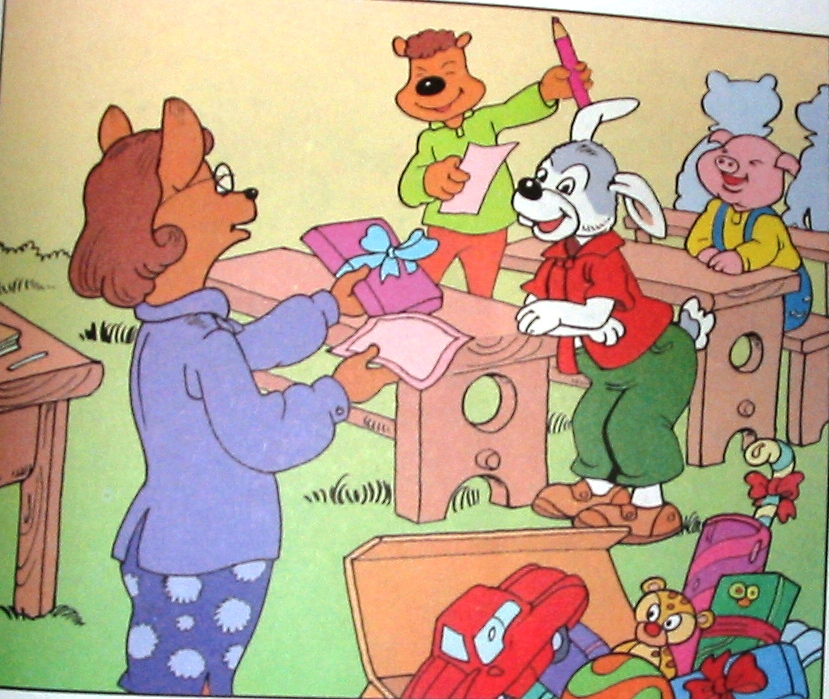 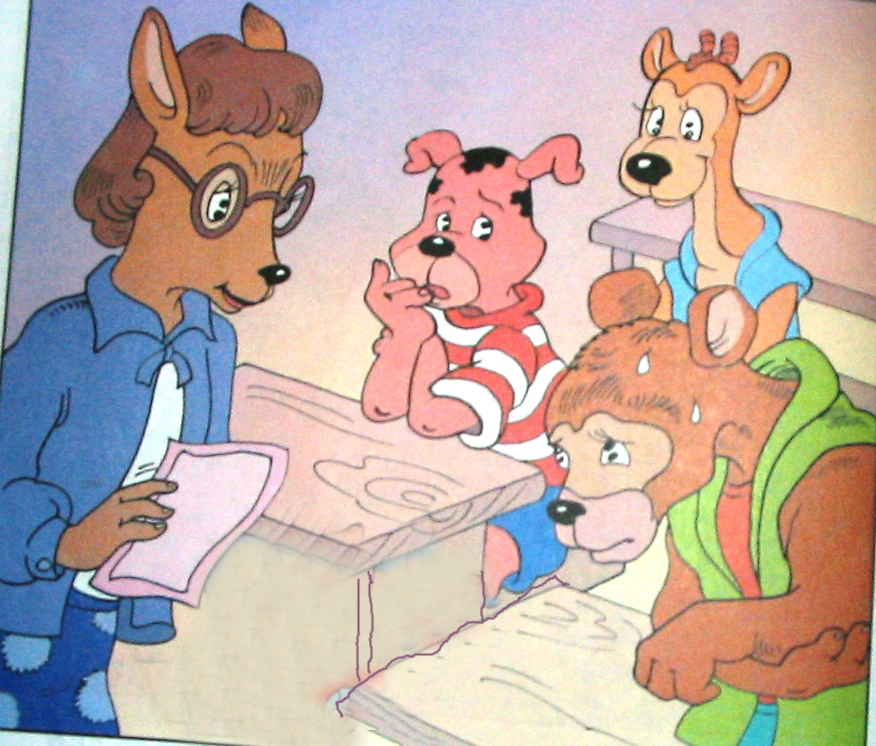 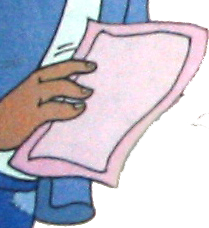 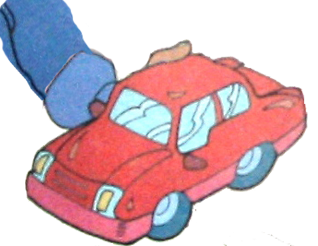 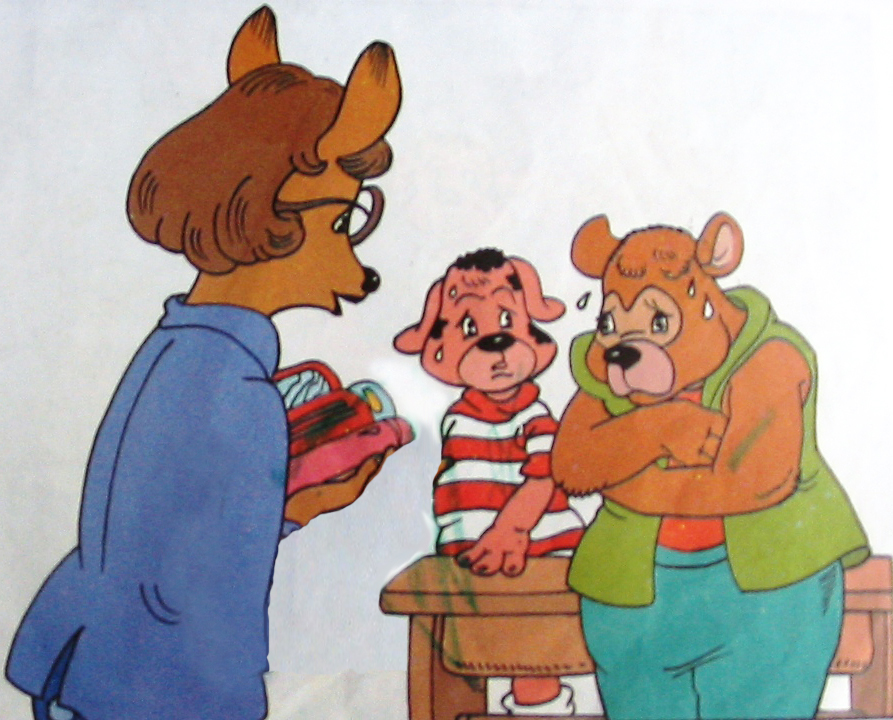 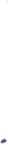 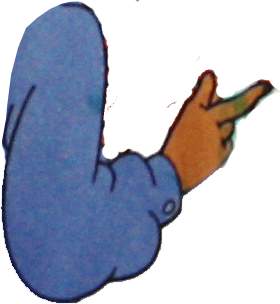 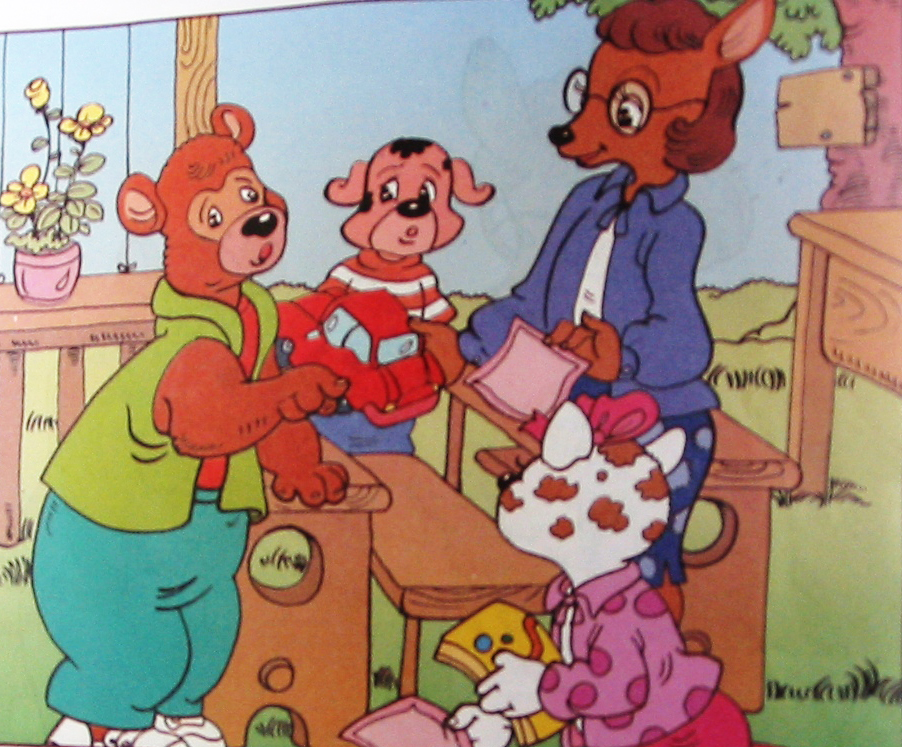 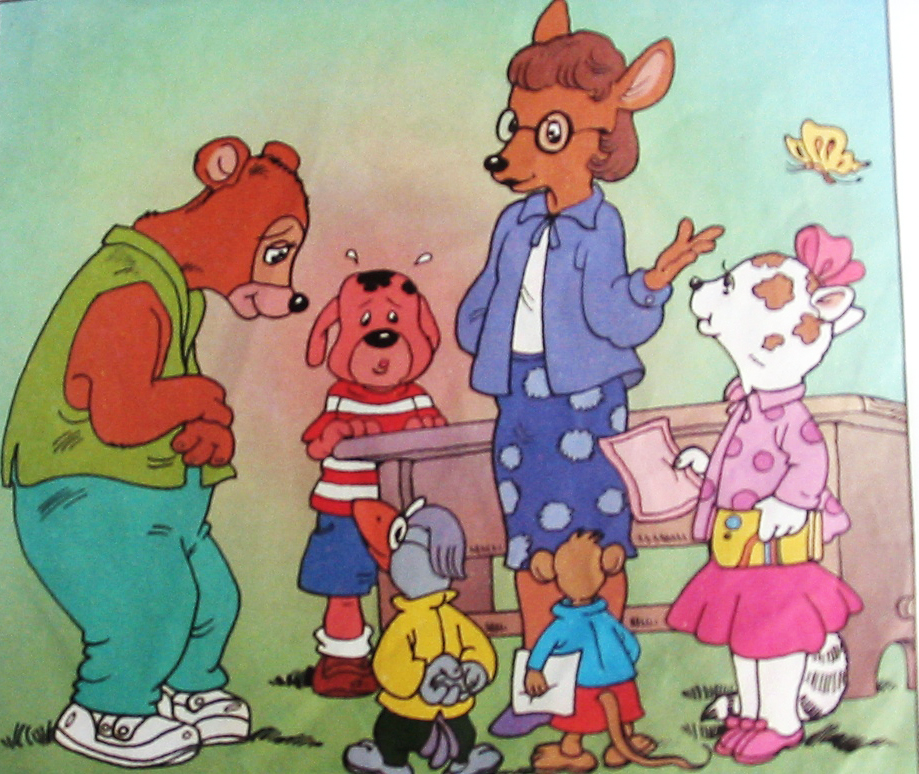 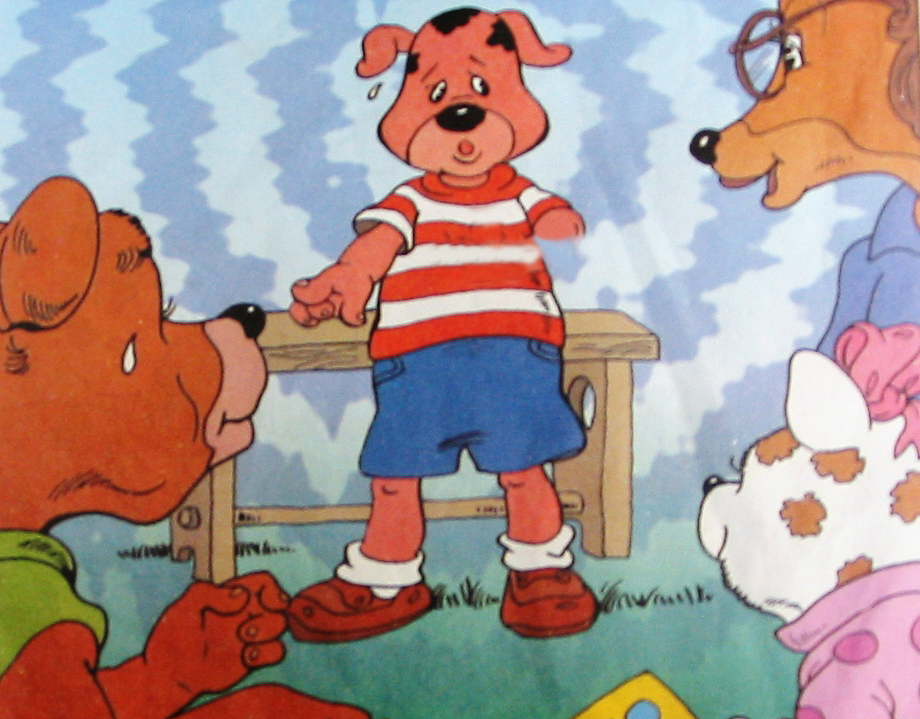 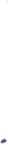 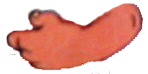 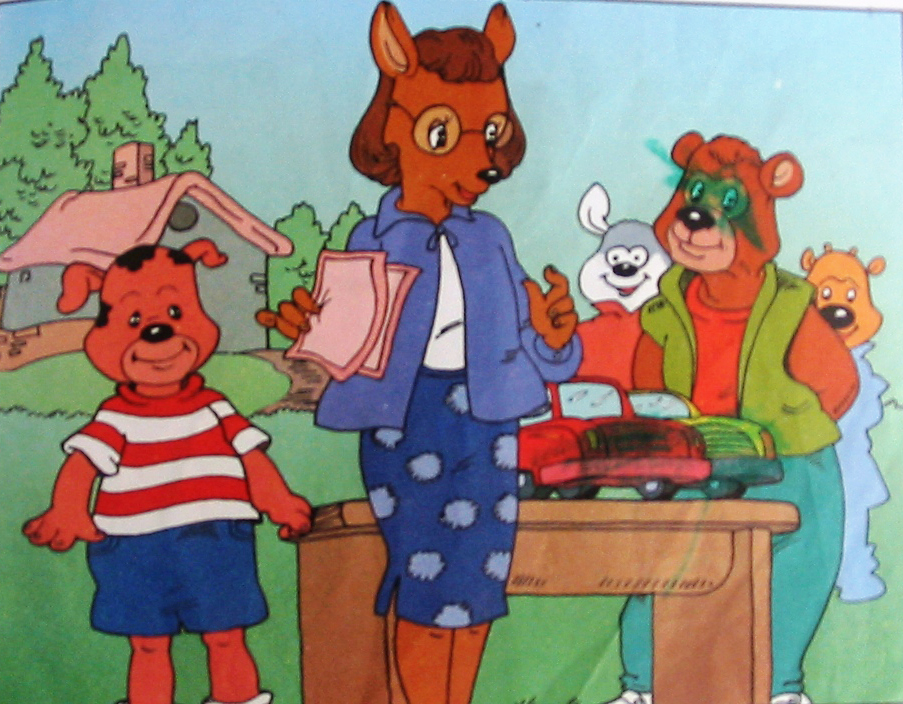 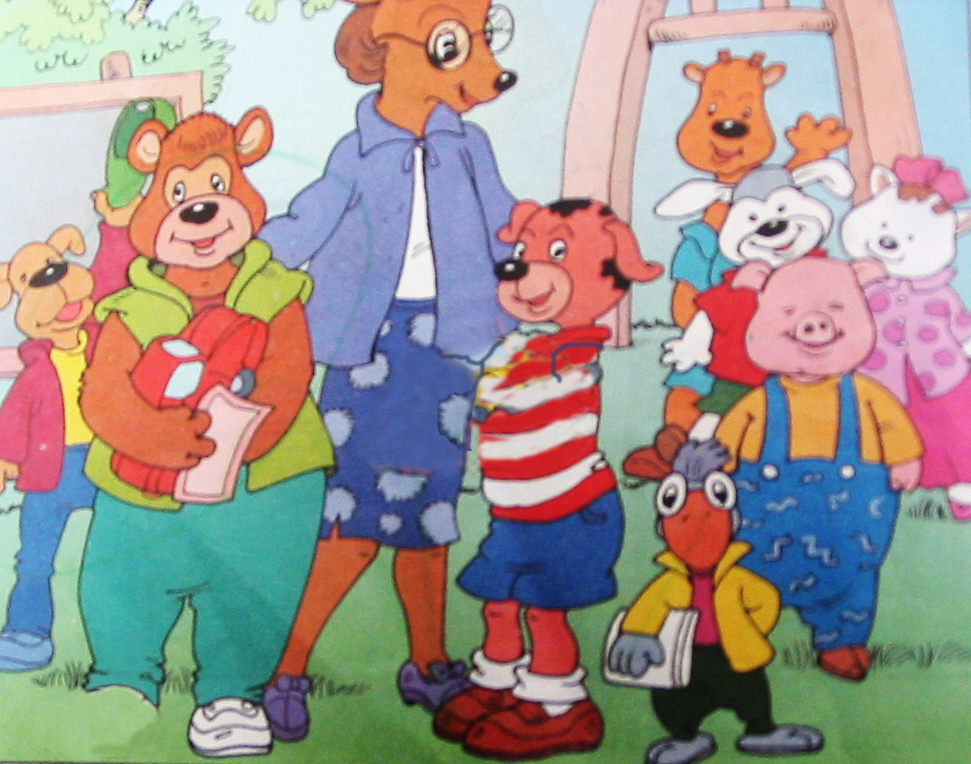 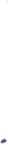 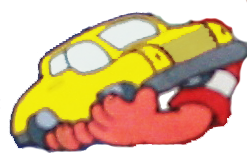 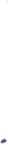 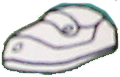 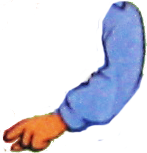 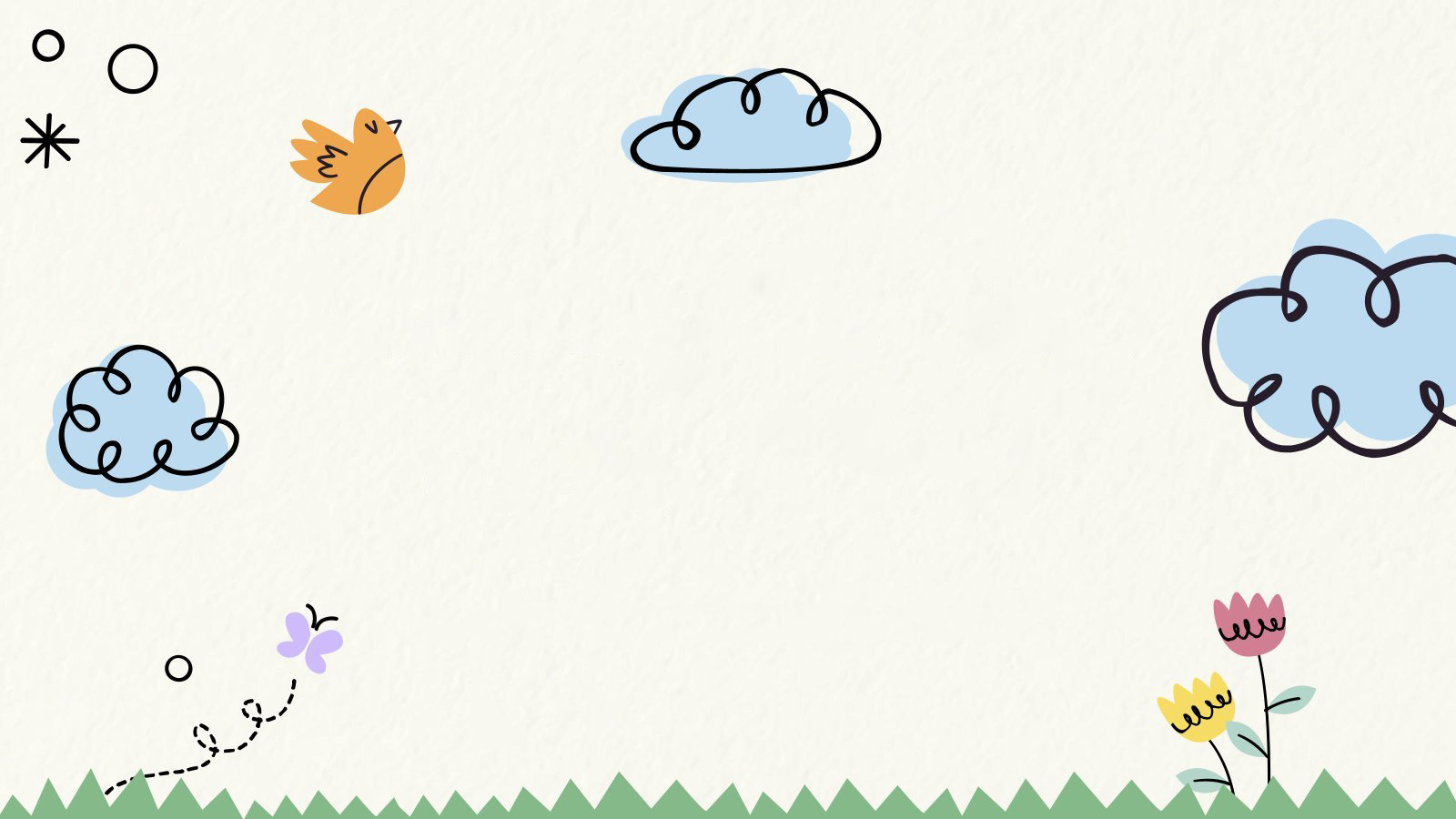 Đàm thoại
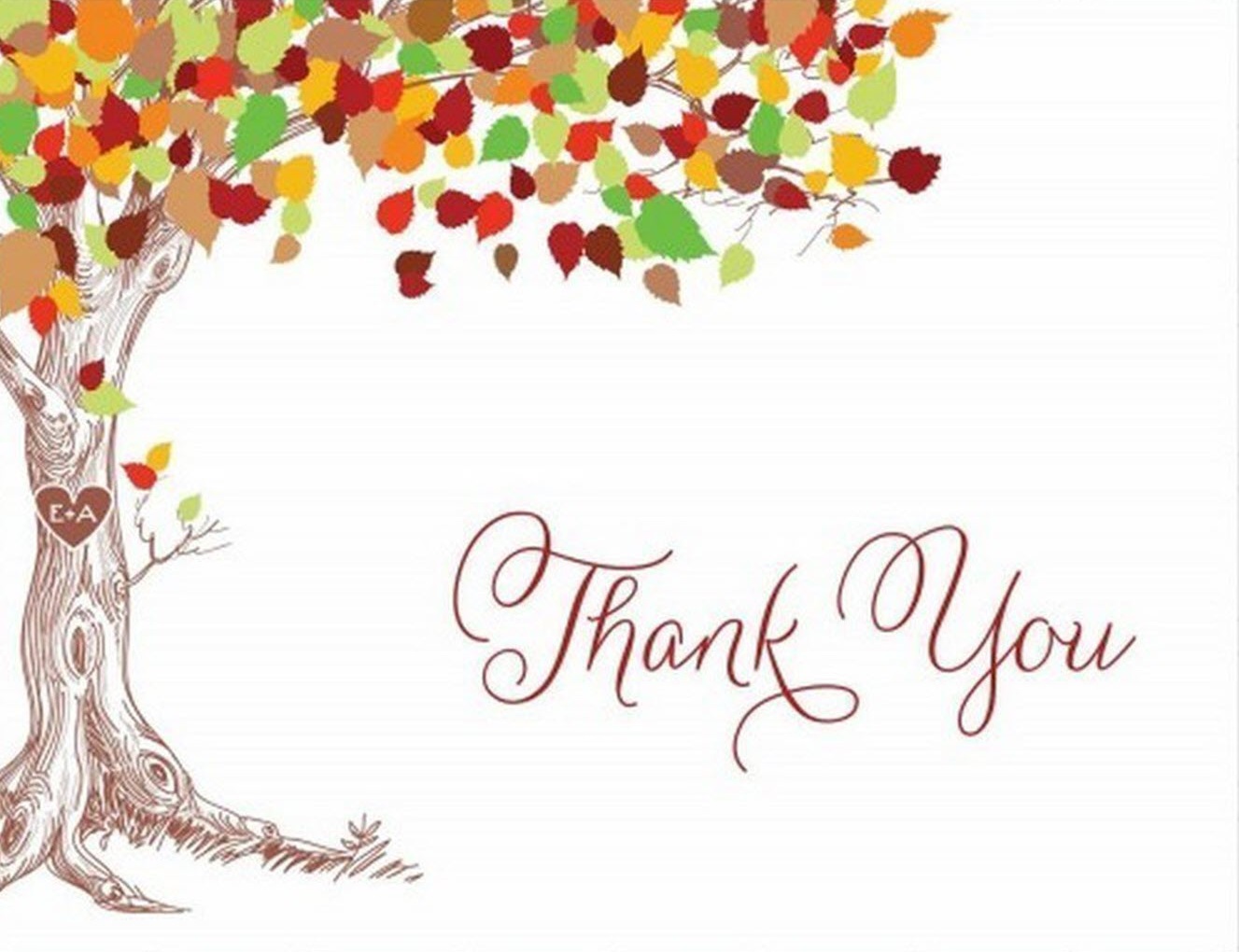